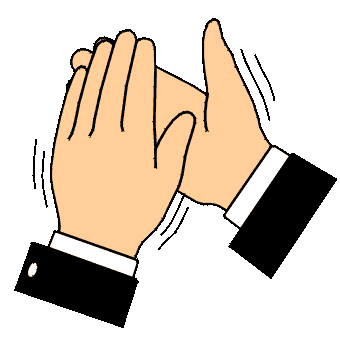 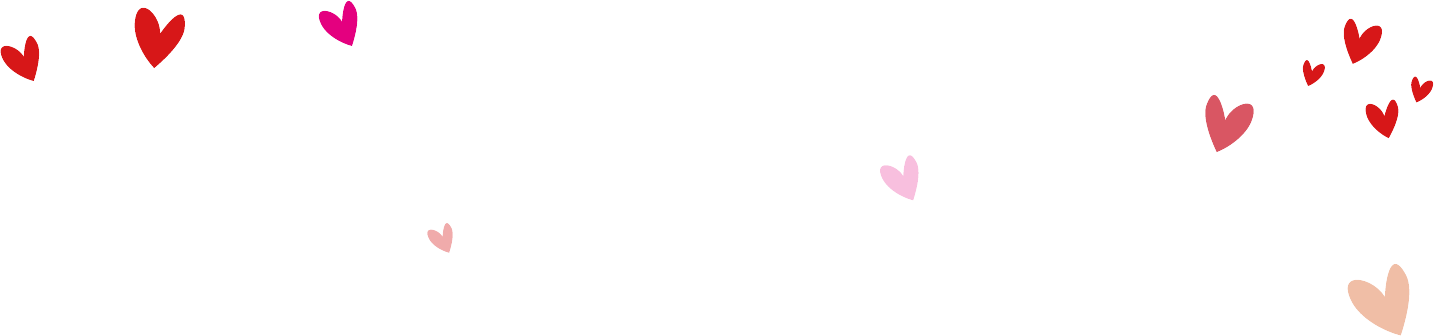 TRƯỜNG TIỂU HỌC SÀI ĐỒNG
NHIỆT LIỆT CHÀO MỪNG CÁC THẦY CÔ
Về dự  giờ
Môn: TOÁN- LỚP 4
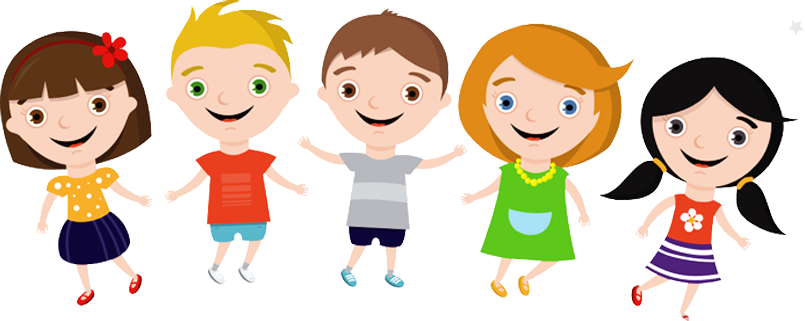 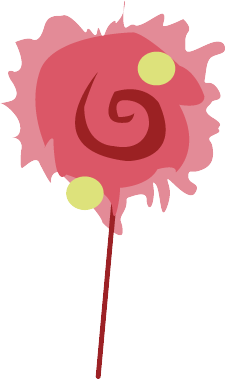 Giáo viên: Nguyễn Thị Bích Phượng
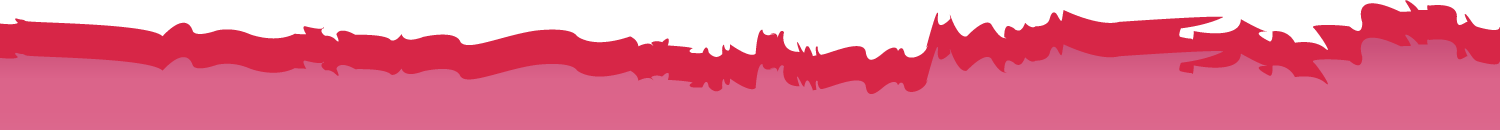 Thứ hai, ngày 6 tháng 12 năm 2021
Toán
Chia một tổng cho một số
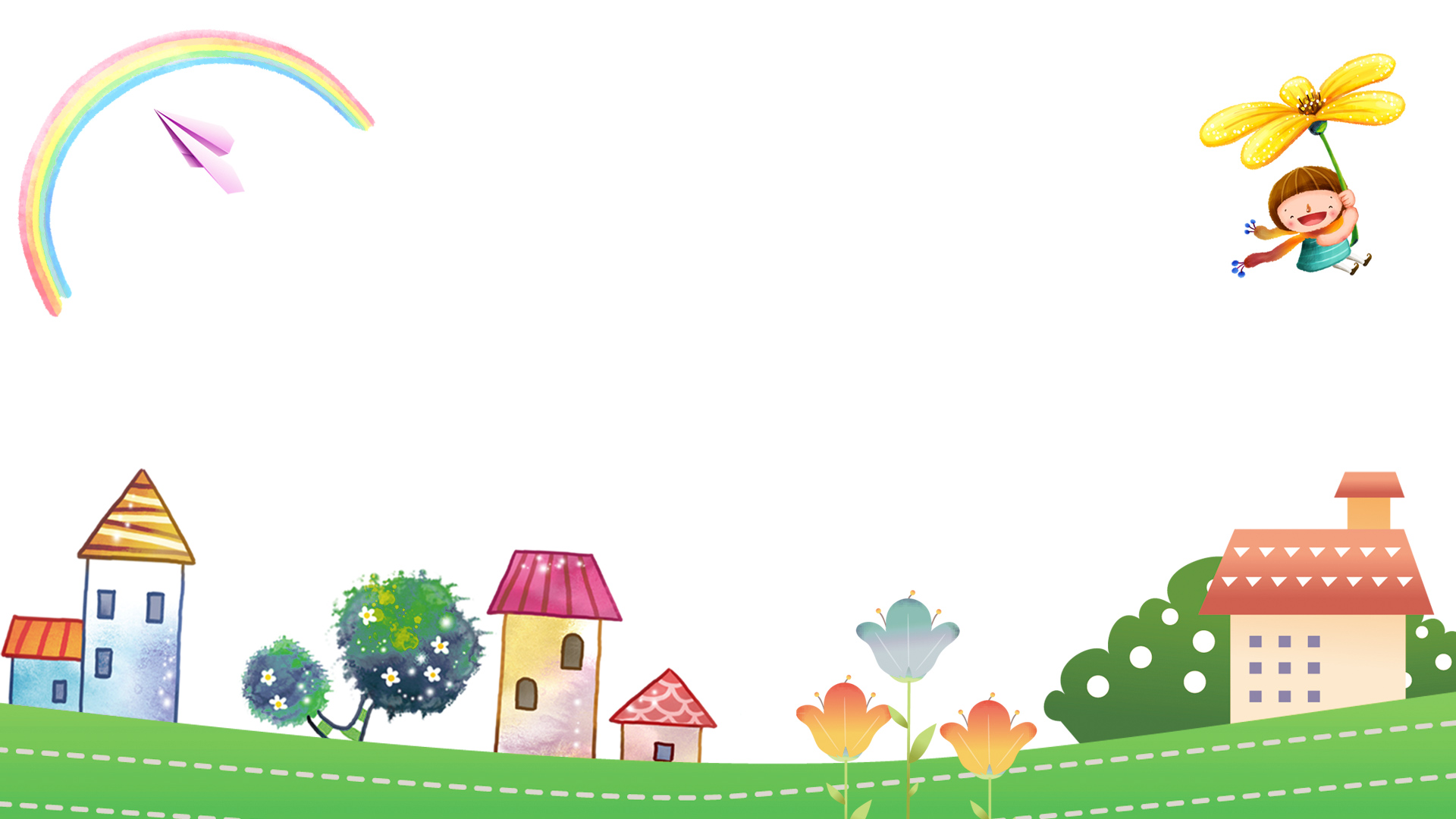 KHỞI ĐỘNG
* Đặt tính và tính:     235  x 205
235
x
205
1175
470
48175
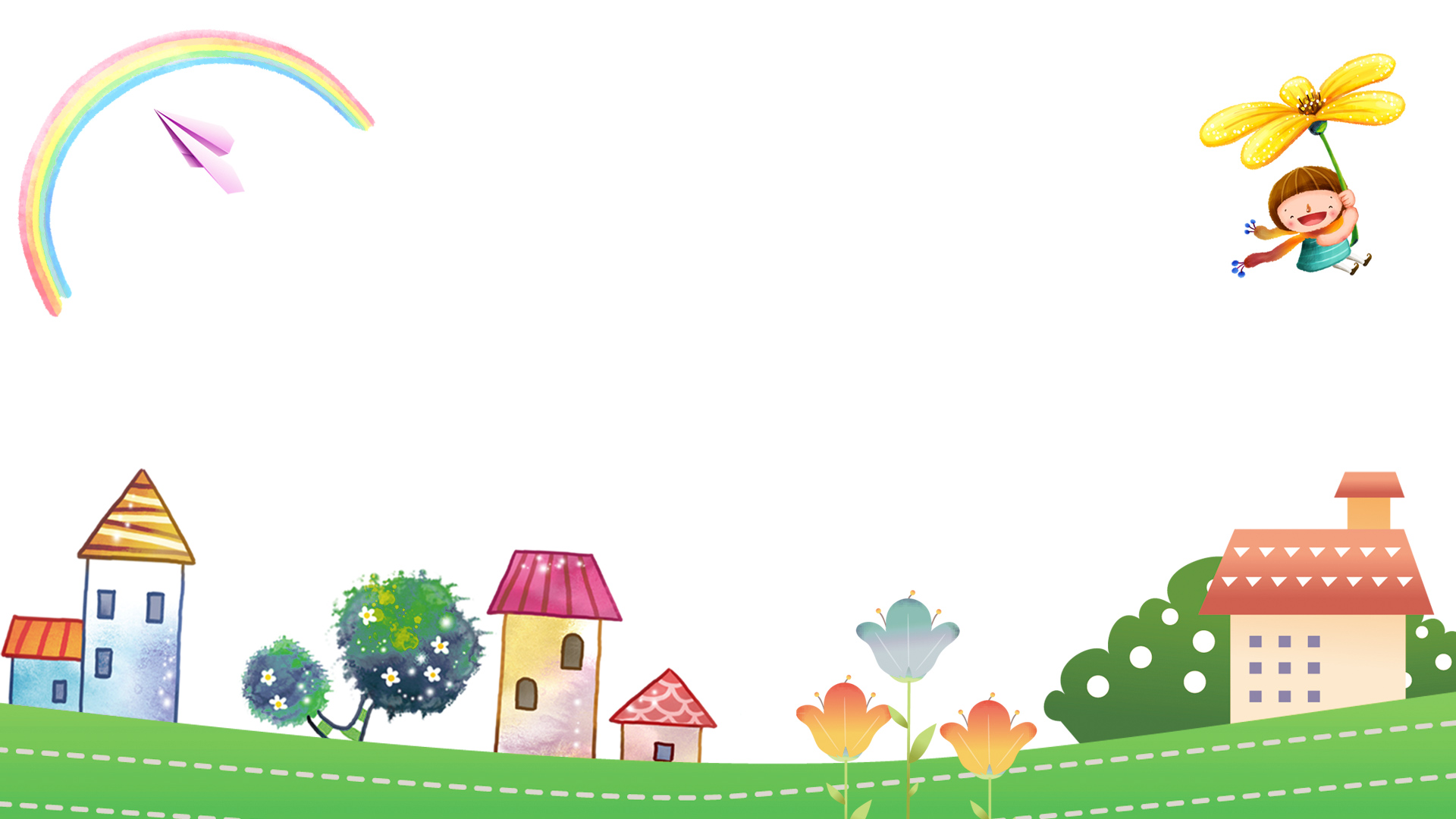 Yêu cầu cần đạt
Biết chia một tổng cho một số.
Bước đầu biết vận dụng tính chất chia một tổng cho một số trong thực hành tính 
NL:NL tự học, làm việc nhóm, NL tính toán
PC:Tính chính xác, cẩn thận, trình bày bài sạch sẽ.
Tính và so sánh giá trị của biểu thức:
                 (35 + 21) : 7    và       35 : 7 + 21 : 7
Ta có:
(35 + 21) : 7
35 : 7 + 21 : 7
=    5   +     3
=    56      : 7
=          8
=        8
Vậy:
35 : 7 + 21 : 7
=
(35 + 21) : 7
Tính và so sánh giá trị của biểu thức:
                 (35 + 21) : 7    và       35 : 7 + 21 : 7
Ta có:
(35 + 21) : 7
35 : 7 + 21 : 7
=    5   +      3
=   56       : 7
=          8
=        8
Vậy:
35 : 7 + 21 : 7
=
(35 + 21) : 7
sC
+
:
1 số
1 tổng
SH  :
=    SH  :
SC
SC
Khi chia một tổng cho một số, nếu các số hạng của tổng chia hết cho số chia ta có thể làm thế nào ?
Tính và so sánh giá trị của biểu thức:
                        (35 + 21) : 7 và 35 : 7 + 21 : 7
Ta có:
= 56 : 7
(35 + 21) : 7
35 : 7 + 21 : 7
= 8
= 5 + 3
Vậy: (35 + 21) : 7   =   35 : 7 + 21 : 7
sH
sH
Khi chia một tổng cho một số, nếu các số hạng của tổng đều chia hết cho số chia thì ta có thể chia từng số hạng cho số chia, rồi cộng các kết quả tìm được với nhau.
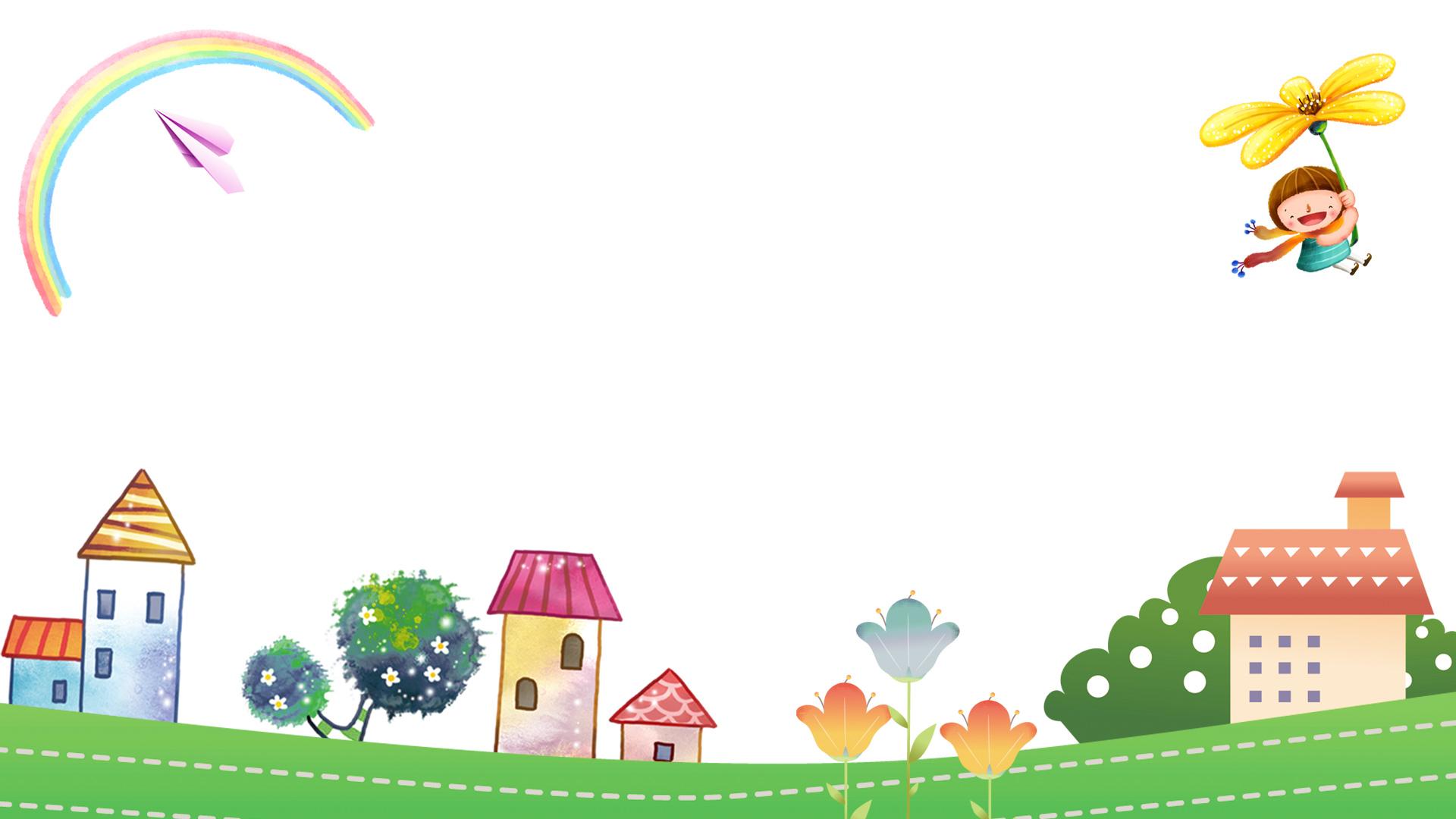 THỰC HÀNH
Bài 1 a) Tính bằng hai cách :
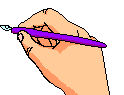 (15 + 35) : 5
Cách 2:
(15 + 35) : 5
Cách 1:
(15 + 35) :  5
= 50 : 5 
= 10
=  15 : 5  + 35 : 5
=    3   +     7
=  10
(80 + 4) : 4
Cách  1 :
(80 + 4) : 4
(80 + 4) :  4
Cách 2 :
= 80 :  4  +  4 : 4  =    20    +    1  
 =  21
=  84   : 4  
= 21
Bài 1. b) Tính bằng hai cách ( theo mẫu ) :
18  : 6 + 24 : 6
60 : 3 + 9 : 3
Mẫu:      12 : 4  + 20 : 4 = ?
Cách 2:   12 : 4 + 20  : 4
Cách 1: 12 : 4 + 20  : 4
= (12 + 20) : 4
=  3       +      5
= 8
=      32     :   4
= 8
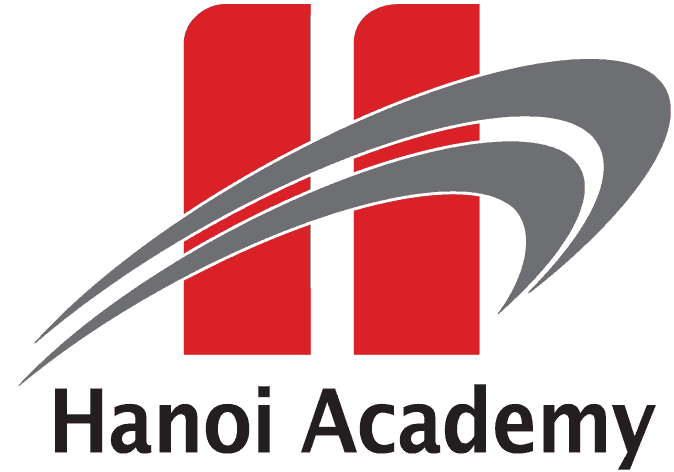 Bài 1b
18  : 6 + 24 : 6
Cách 2:   18 : 6 + 24  : 6
Cách 1: 18 : 6 + 24  : 6
=  3   + 4
= (18 + 24) : 6
=      42     : 6
= 7
= 7
60 : 3 + 9 : 3
Cách 2:   60 : 3 + 9  : 3
Cách 1: 60 : 3 + 9  : 3
= (60 + 9) : 3
=  20   + 3
=      69    : 3
= 23
= 23
Bài 2.  Tính bằng hai cách (theo mẫu) :
a)  (27 - 18) : 3
b)  (64 - 32) : 8
Mẫu: (35 - 21) : 7 = ?
Cách 1:
( 35 - 21 ) : 7 = 14 : 7 = 2
Cách 2 : (35  - 21) : 7
= 35 : 7 - 21 : 7
=      5   -   3
=           2
Bài 2. Tính bằng hai cách ( theo mẫu )
a)  (27 - 18) : 3
b)    (64 - 32 ) : 8
Cách  1: (27 - 18) : 3
Cách  1: ( 64 - 32 ) : 8
= 32 : 8
=  9 : 3
= 4
= 3
Cách 2: ( 64 - 32 ) : 8
Cách 2: (27 - 18) : 3
= 64 : 8 - 32 : 8
= 27 : 3 - 18 : 3
=   8   -   4
=    9  -   6
= 4
=  3
3. Lớp 4A có 32 học sinh chia thành các nhóm, mỗi nhóm có 4 học sinh. Lớp 4B có 28 học sinh cũng chia thành các nhóm, mỗi nhóm có 4 học sinh. Hỏi tất cả có bao nhiêu nhóm?
Lớp 4A: 32 HS, chia mỗi nhóm có 4 HS.
Tóm tắt:
Lớp 4B: 28 HS, chia mỗi nhóm có 4 HS.
Hỏi : Có tất cả ? nhóm.
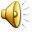 Bài 3:
Cách 1
Cách 2
Bài giải:
Số học sinh cả hai lớp là:
32+28 = 60 (học sinh)
Số nhóm học sinh có tất cả là: 
60:4 = 15 (nhóm)
Đáp số : 15  nhóm.
Bài giải :
Số nhóm học sinh của lớp 4A là:
           32:4 = 8 (nhóm)
Số nhóm học sinh của lớp 4B là:
          28 : 4 = 7 (nhóm)                   
Số nhóm học sinh của cả hai lớp là:      
          8 + 7 = 15 (nhóm)
 Đáp số : 15 nhóm
Bài 3:
Cách 1
Cách 3
Bài giải:
Số học sinh cả hai lớp là:
32+28 = 60 (học sinh)
Số nhóm học sinh có tất cả là: 
60:4 = 15 (nhóm)
Đáp số : 15  nhóm.
Bài giải :
Số nhóm học sinh có tất cả  là:      
          ( 32 + 28) : 4 = 15(nhóm)
 Đáp số : 15 nhóm
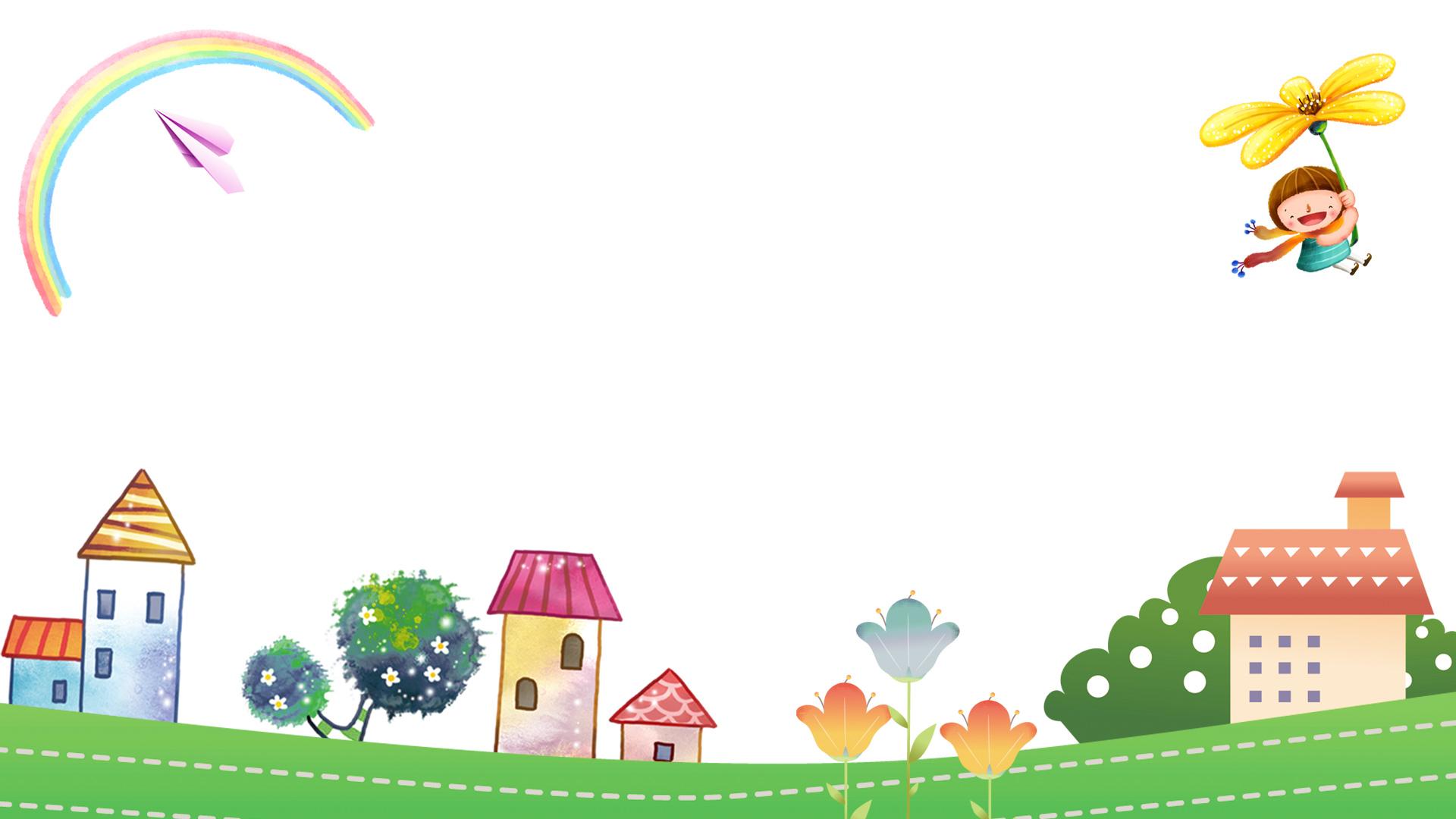 Chia một tổng cho một số
Tính chất
Khi chia một tổng cho một số, nếu các số hạng của tổng đều chia hết cho số chia ta có thể chia từng số hạng cho số chia, rồi cộng các kết quả tìm được với nhau.
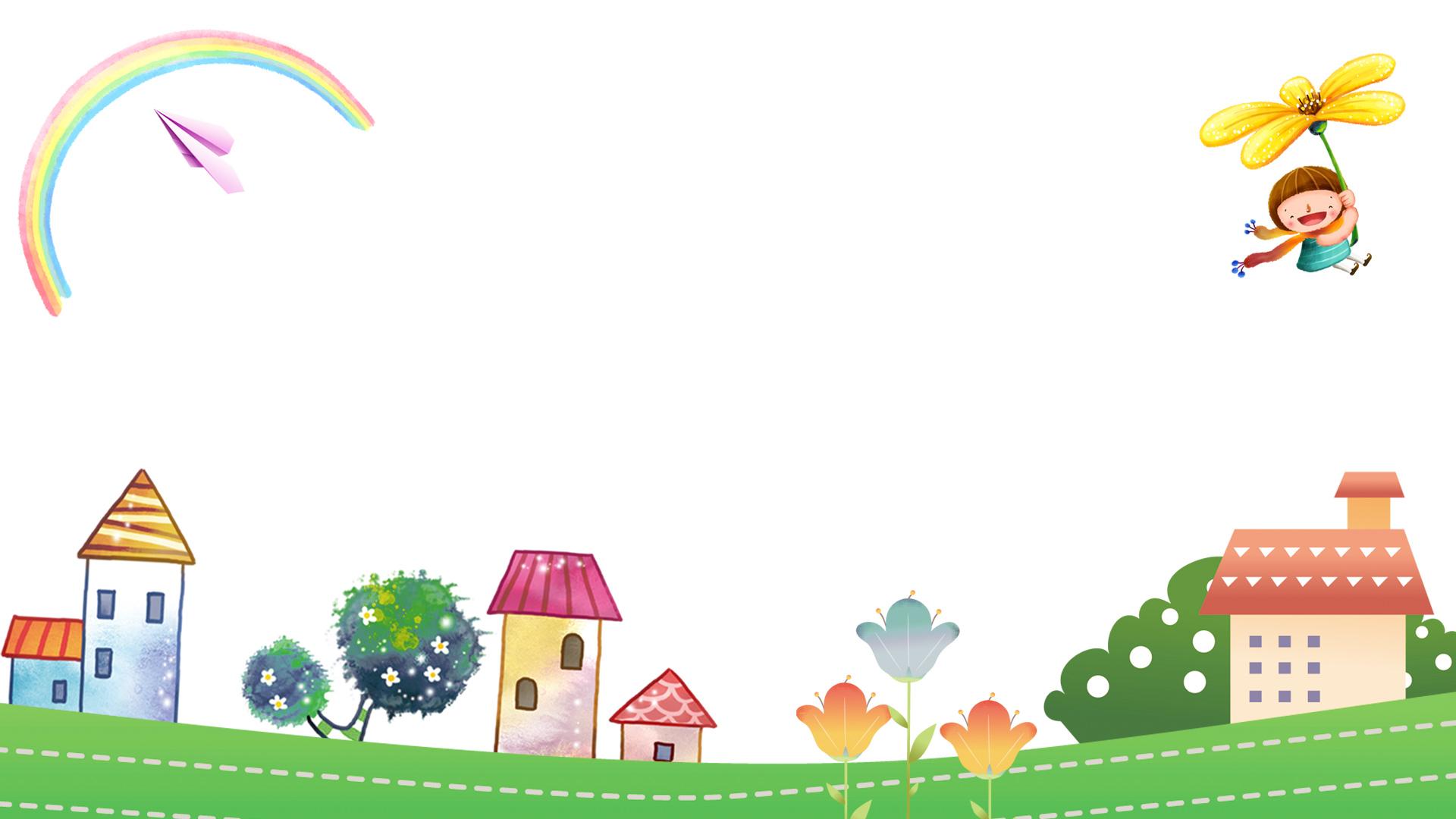 DẶN DÒ:
Xem lại tính chất: Chia một tổng cho một số.
Làm lại các bài tập.
Chuẩn bị tiết sau: Chia cho số có một chữ số.